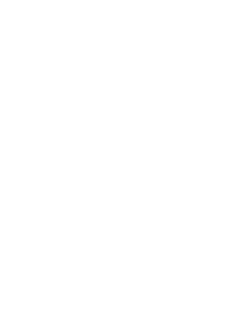 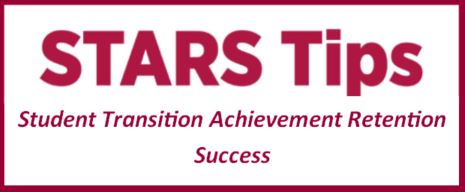 REFLECTING ON FEEDBACK & PROGRESS
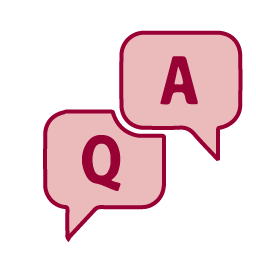 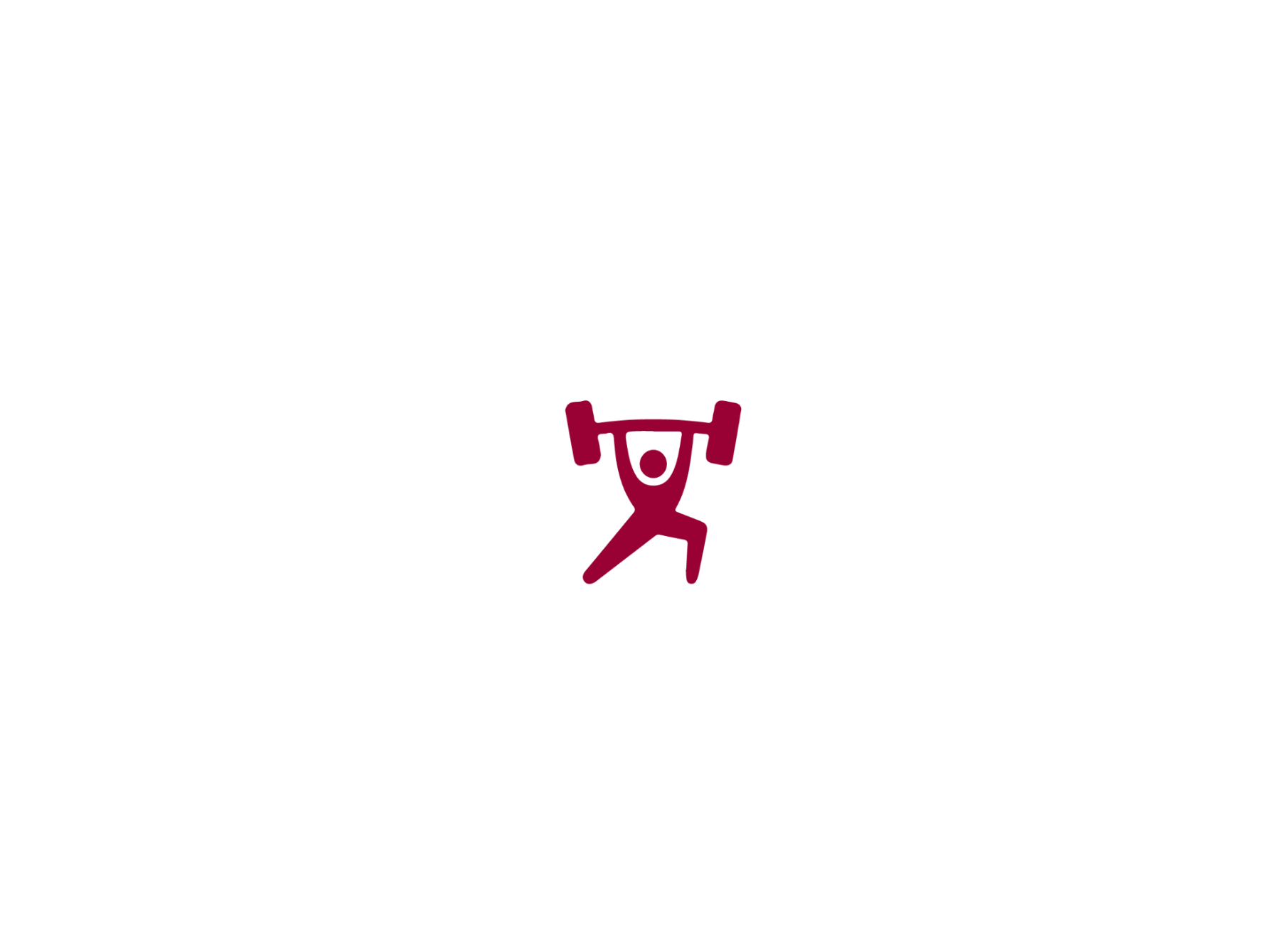 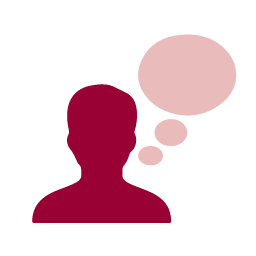 Learning Success
Strengths & areas for improvement
Check if your subject has a Peer Assisted Study Session (PASS) with senior students who have done well in the subject.

Connect with a Study Smart Librarian or access Study Smart Online in vUWS.

Check Mathematics Education Support Hub (MESH) for help with maths & stats.
Feedback
Feedback enables you to track your progress in your subjects. 

Use feedback to find your best study skills, strength and subjects you’re doing well in. 

Find areas, skills and subjects needing improvement.
You have likely received feedback from your tutors on your first assessment or completed a first quiz.
 
If not, ask your tutors for feedback on your performance in each subject.
Need help? Call Student Infoline on 1300 668 370